Муниципальное дошкольное образовательное учреждение-
Детский сад № 93 г.Орла
ФОП ДО:
новая федеральная 
образовательная программа дошкольного образования
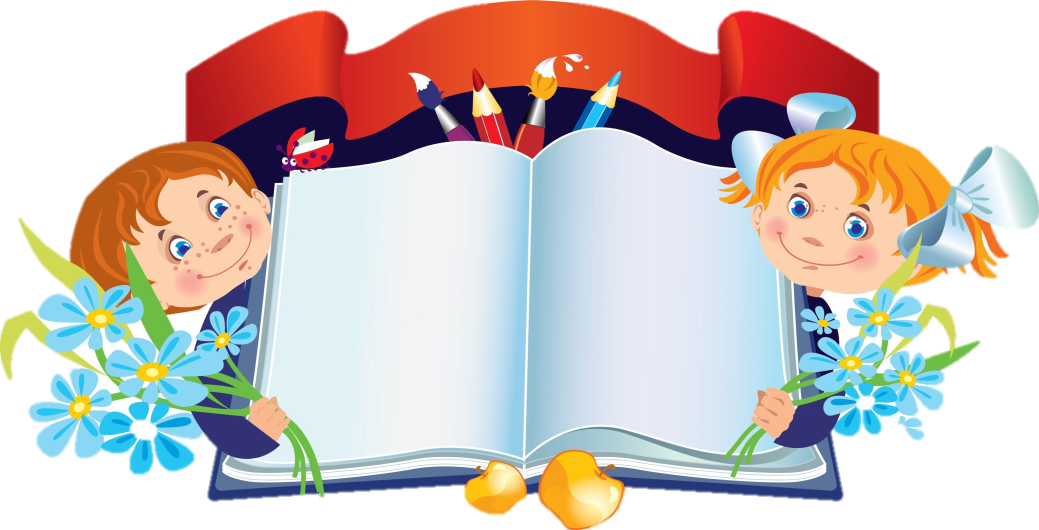 Уважаемые родители!

С 1 сентября 2023 года дошкольные учреждения начнут работать по новой федеральной образовательной программе дошкольного образования (ФОП ДО). 

ФЕДЕРАЛЬНАЯ ОБРАЗОВАТЕЛЬНАЯ ПРОГРАММА 
ДОШКОЛЬНОГО  ОБРАЗОВАНИЯ 
– это обязательный для всех детских садов документ 
утвержден Приказом Минпросвещения от 25.11 2022г. № 1028.
ФОП ДО определяет единый для всей страны базовый объем, содержание, планируемые результаты дошкольного образования. Предусматривает интеграцию воспитания и обучения в едином образовательном процессе.
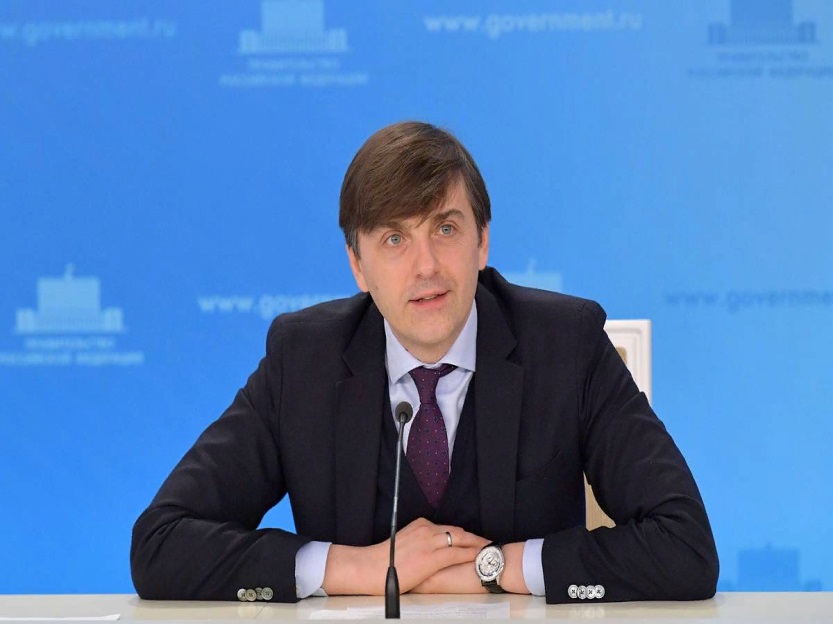 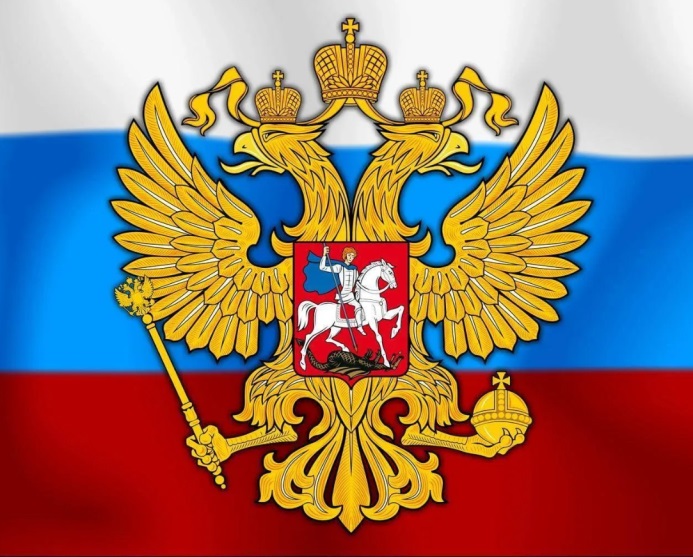 «Мы разрабатываем такую программу, я, наверно, впервые об этом скажу, помощи родителям, у которых родился ребенок, именно с точки зрения того, как его воспитывать. Ребенок в дошкольном детстве должен максимально развиваться, он должен общаться со сверстниками, играть, у него должны развиваться основные психологические функции. А в школе его уже потом научат читать и писать»
Министр просвещения России
Кравцов Сергей Сергеевич
Цель ФОП ДО – разностороннее развитие ребенка дошкольного возраста на основе духовно-нравственных ценностей российского народа, исторических и национально-культурных традиций.
ФОП ДО - это норматив, который был разработан для осуществления
 следующих функций:

создать единое федеральное образовательное пространство для воспитания и развития дошкольников;

обеспечить детям и родителям равные и качественные условия дошкольного образования на всей территории России;

создать единое ядро содержания дошкольного образования, которое будет приобщать детей к традиционным духовно-нравственным и социокультурным ценностям, а также воспитает в них тягу и любовь к истории и культуре своей страны, малой родины и семьи;

воспитывать и развивать ребенка с активной гражданской позицией, патриотическими взглядами и ценностями.
Федеральная образовательная программа дошкольного образования
и Федеральный государственный стандарт дошкольного образования 
станут основой для разработки образовательных программ ДОО
Основа для ОП
ФОП
ФГОС
Отличие ФОП ДО от ООП ДО

более детализирована,
рассчитана на дошкольное воспитание разных возрастных групп,
направлена на воспитание патриотических и интернациональных чувств,
сделан акцент на правила безопасного поведения в различных ситуациях,
представлен примерный перечень музыкальных и художественных произведений искусства, анимационных и кинематографических произведений.
Разделы ФОП:
целевой
содержательный‎
организационный

В структуру ФОП входят:

федеральная рабочая программа образования; 
федеральная рабочая программа воспитания; 
программа коррекционно-развивающей работы; 
примерный режим и распорядок дня в дошкольной группе; 
федеральный календарный план воспитательной работы.
Целевой раздел
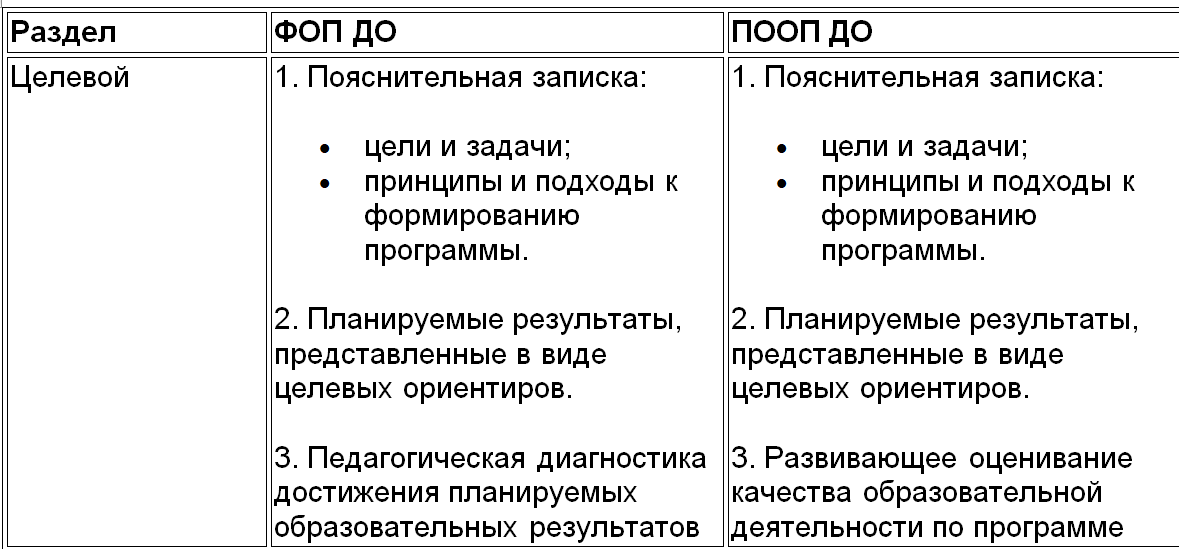 Содержательный  раздел
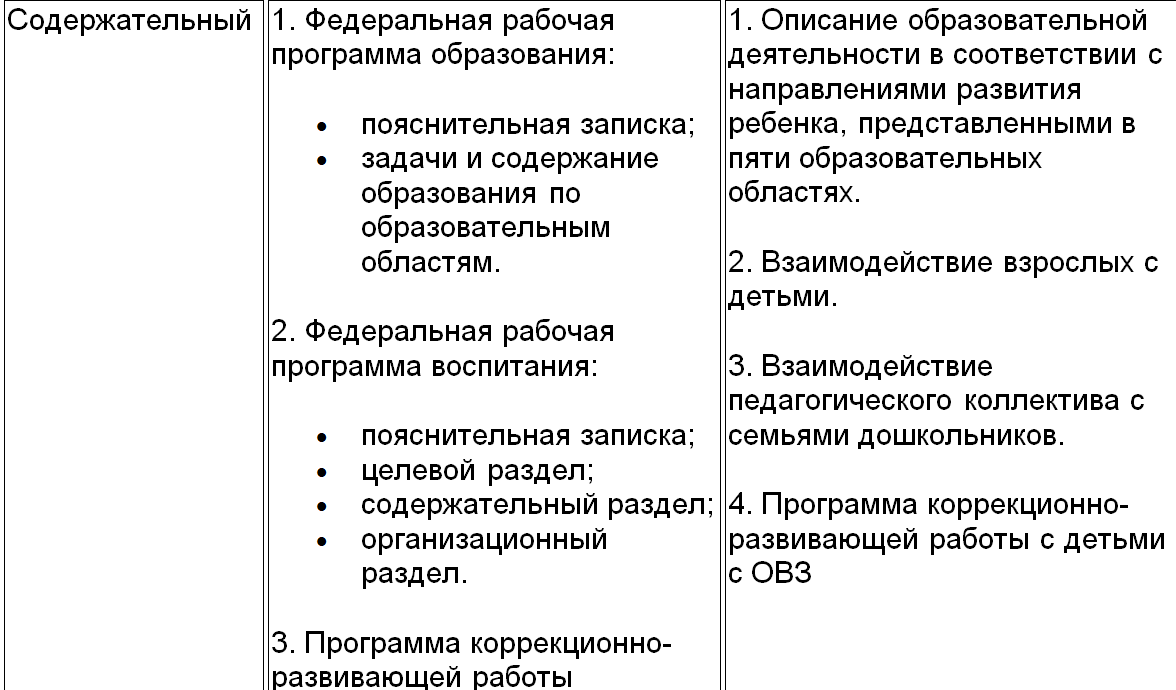 Организационный раздел
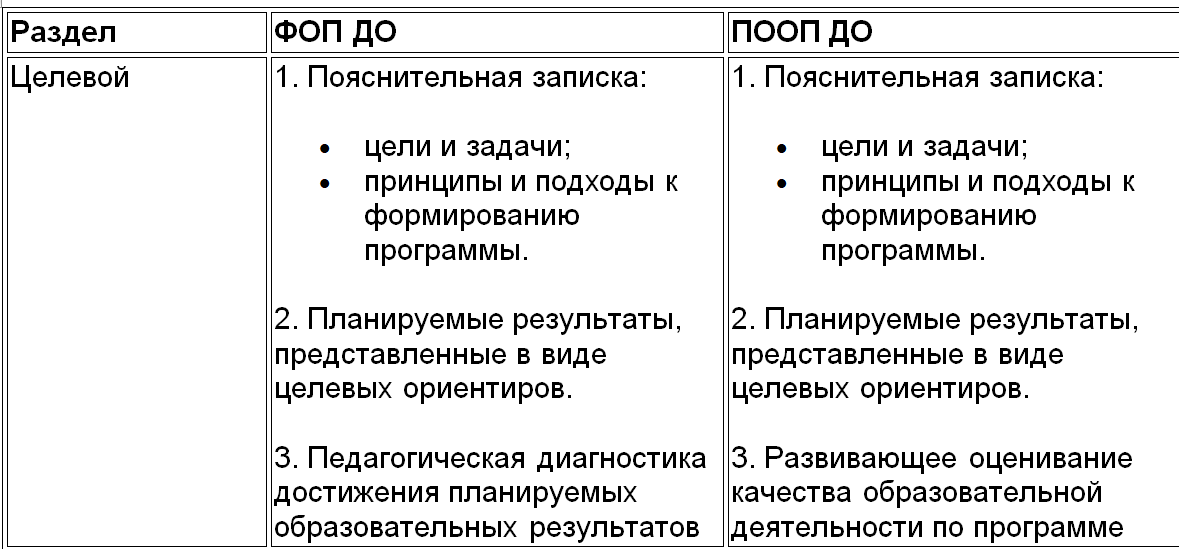 Спасибо 
за внимание!
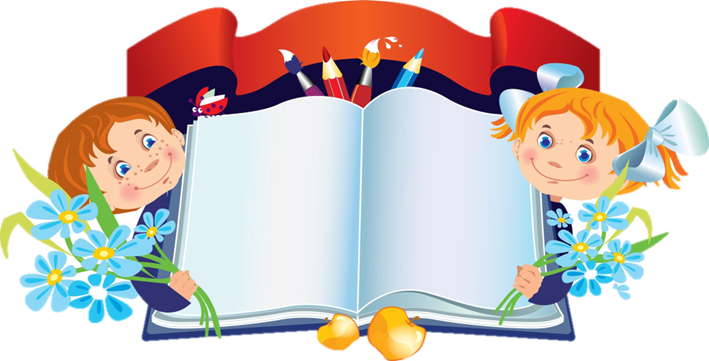